Gradients – Part 2Companion Presentation
Dr Nitin Paranjape

http://Efficiency365.wordpress.com
Linear
Radial
Rectangular
Path
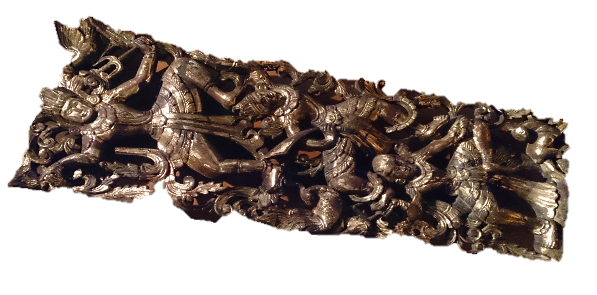 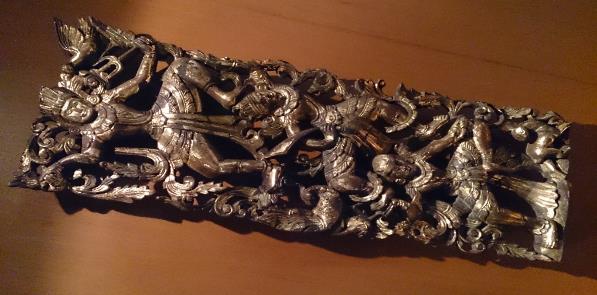 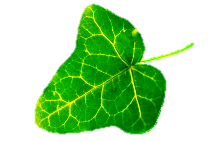 I used this box to push the slide to the right side so that it is near to the gradients options. This helped me capture screenshots of the slide object and the UI
FOCUS
FOCUS
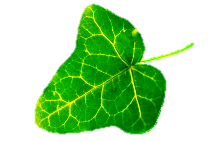 FOCUS
DEMO
Pattern with Gradient
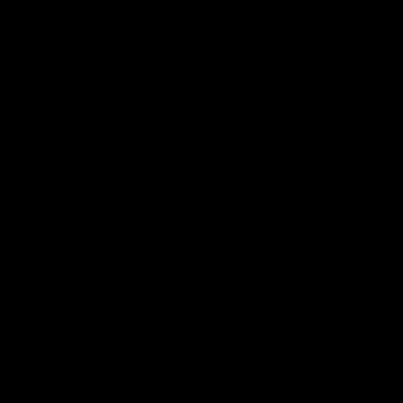 Using Gradients Effectively – Part II